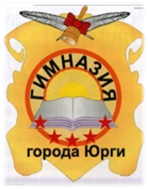 Муниципальное            
 автономное общеобразовательное   учреждение                                    «Гимназия города Юрги»
Содержание оценочных процедур в рамках внутренней оценки качества образования.
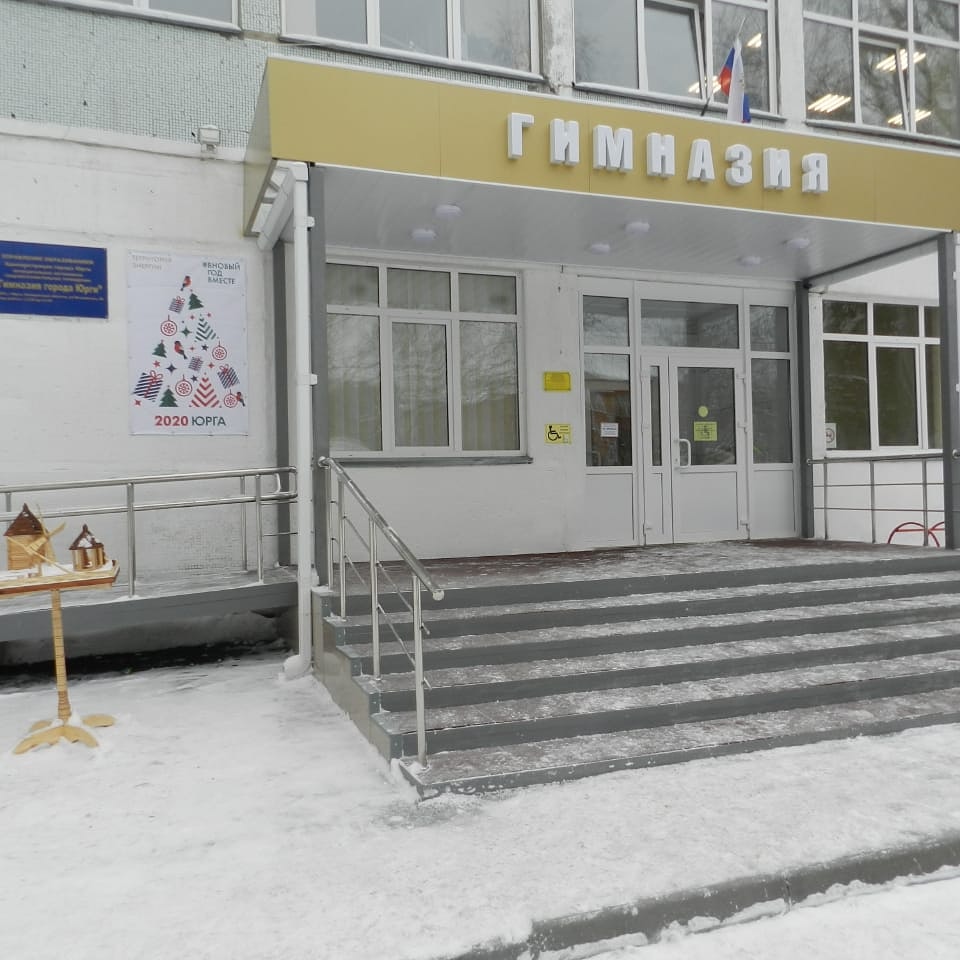 Чуприкова С.А.,
заместитель директора по УВР
МАОУ «Гимназия города Юрги»
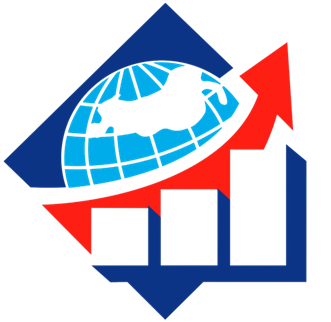 «Мы должны научиться измерять то, что важно, а не то, что легко измерить…» 
					А. Эйнштейн
2
Национальный проект «Образование»
Задачи:
Обеспечение глобальной конкурентоспособности
 российского образования и вхождение РФ в число 10 ведущих
 стран мира по качеству общего образования. 

2. Воспитание гармонично развитой и социально ответственной
 личности на основе духовно-нравственных ценностей 
  народов РФ, исторических и национально-культурных 
  традиций.
Сроки реализации: 01.01.2019 - 31.12.2024
3
Качество образования – это…
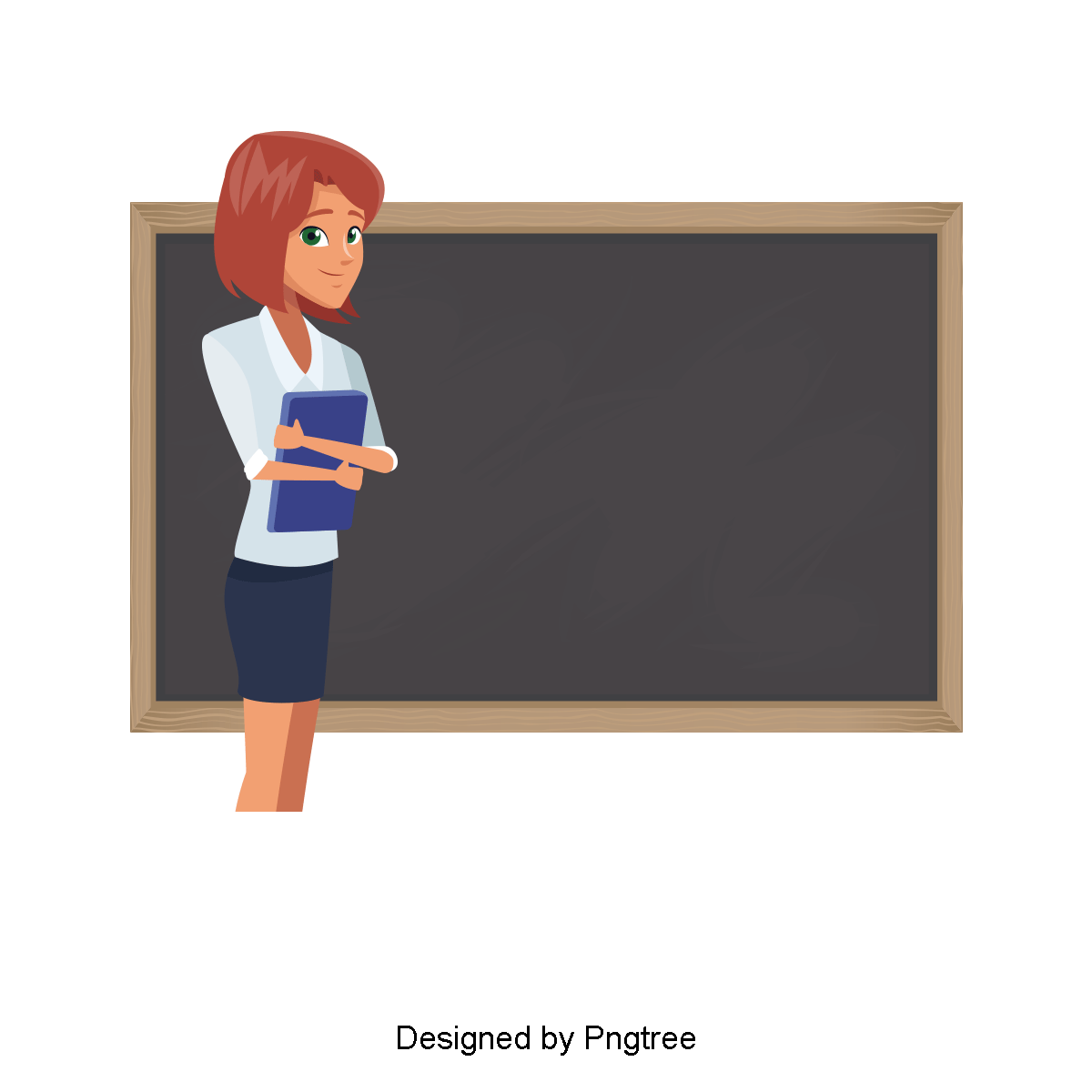 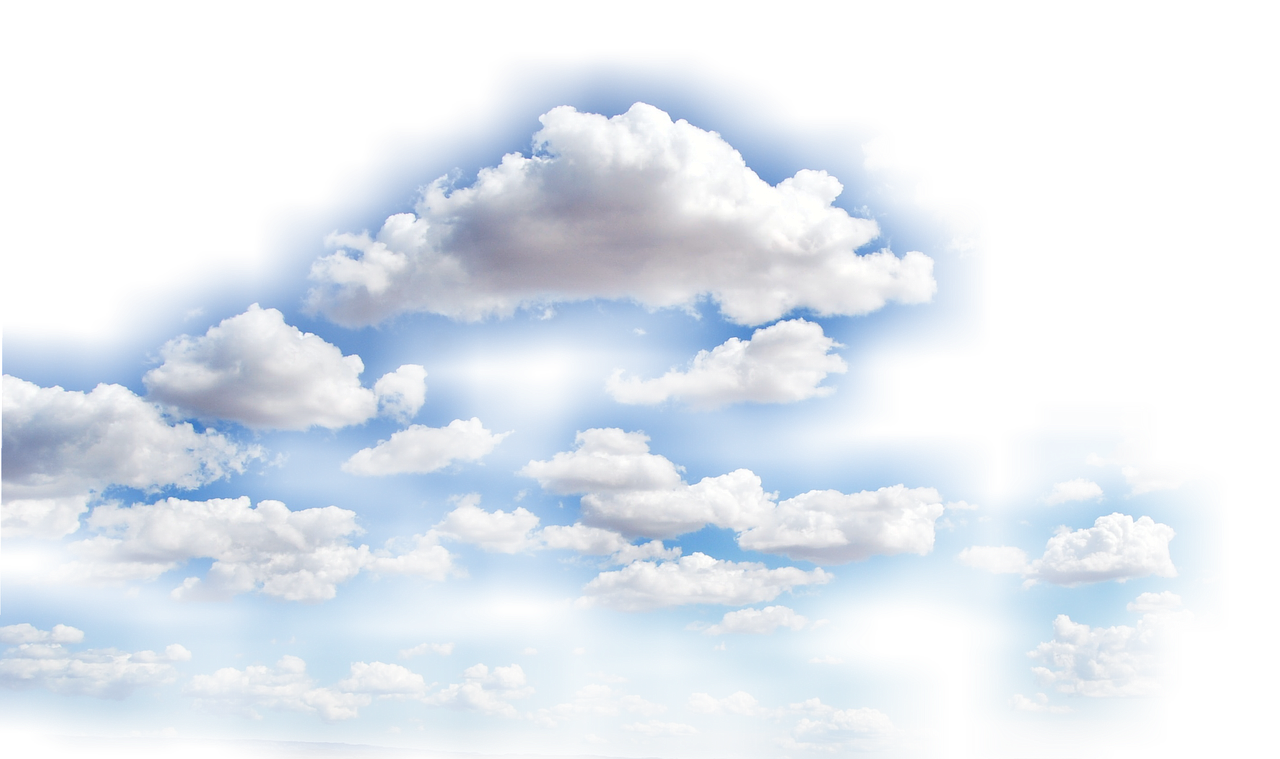 В общегосударственном плане
 качество образования – это его 
соответствие современным жизненным
 потребностям развития страны.


В педагогическом плане
качество образования – это ориентация 
образования не столько на усвоение 
учащимися определённой суммы 
знаний, сколько на развитие личности.
4
Содержательная и критериальная основа оценки качества образования
Планируемые результаты ФГОС
Навыки XXI века
Базовые навыки
Как учащиеся применяют базовые навыки для решения повседневных задач
Компетенции
Как учащиеся решают более сложные задачи
Личностные качества
Как учащиеся справляются с изменениями окружающей среды
11. .Любознательность.
12. Инициативность.
13. Настойчивость.
14. Способность адаптироваться.
15. Лидерские качества.
16. Социальная и культурная грамотность.
Навыки чтения и письма.
Математическая грамотность.
Естественнонаучная грамотность.
ИКТ-грамотность.
Финансовая грамотность.
Культурная и гражданская грамотность.
7. Критическое мышление/ решение задач.
8. Креативность.
9. Умение общаться.
10. Умение работать в команде.
Непрерывное обучение
5
Направления совершенствования общего образования в России
Усиление внимания к формированию функциональной грамотности
Повышение уровня познавательной самостоятельности учащихся.
Формирование метапредметных результатов.
Повышение интереса учащихся к изучению математики и естественнонаучных предметов. 
Повышение эффективности работы с одаренными и успешными учащимися. 
Повышение эффективности инвестиций в образование. 
Улучшение образовательной среды в школе
6
Основные стадии управления качеством
Государство
Общество
Родители
Дело
План
Заказ
Контроль
Воздействие
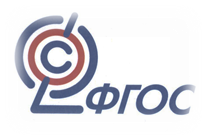 Локальные акты  
МАОУ «Гимназия города Юрги»
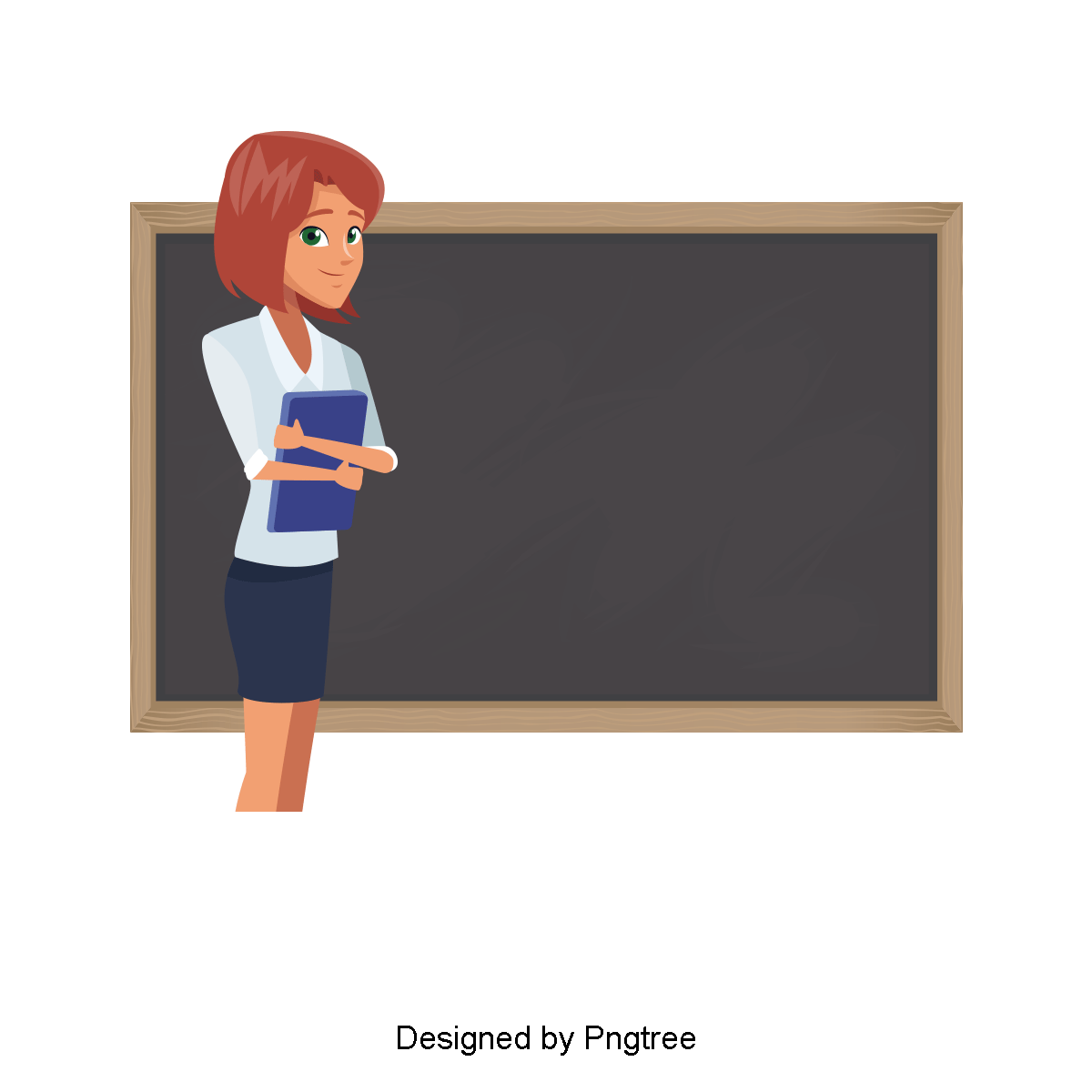 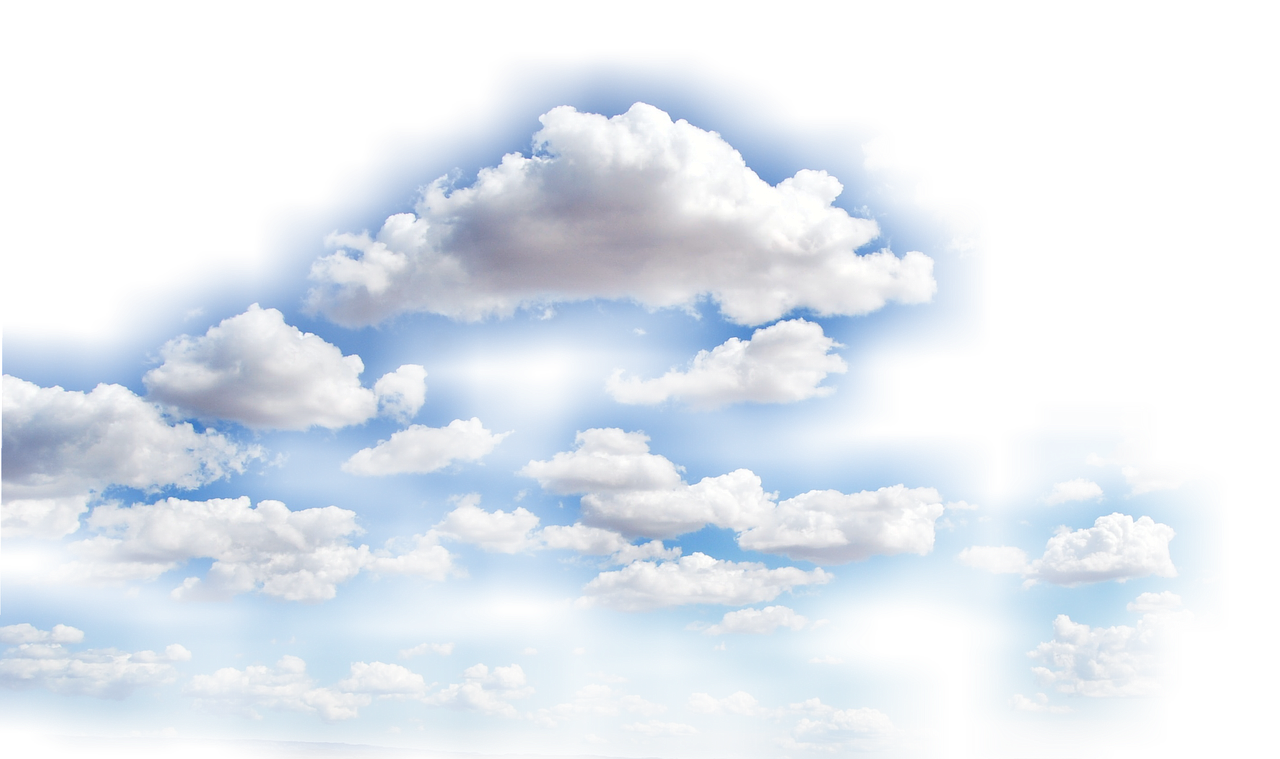 Программа внутренней системы оценки
 качества образования МАОУ «Гимназия 
города Юрги» на 2018-2022 г.г.   (ВСОКО) 

2. Положение о внутренней системе 
оценки качества образования в МАОУ 
«Гимназия города Юрги».

3. План реализации Программы ВСОКО
 на 2019-2020 уч.г.
Локальные акты  
МАОУ «Гимназия города Юрги»
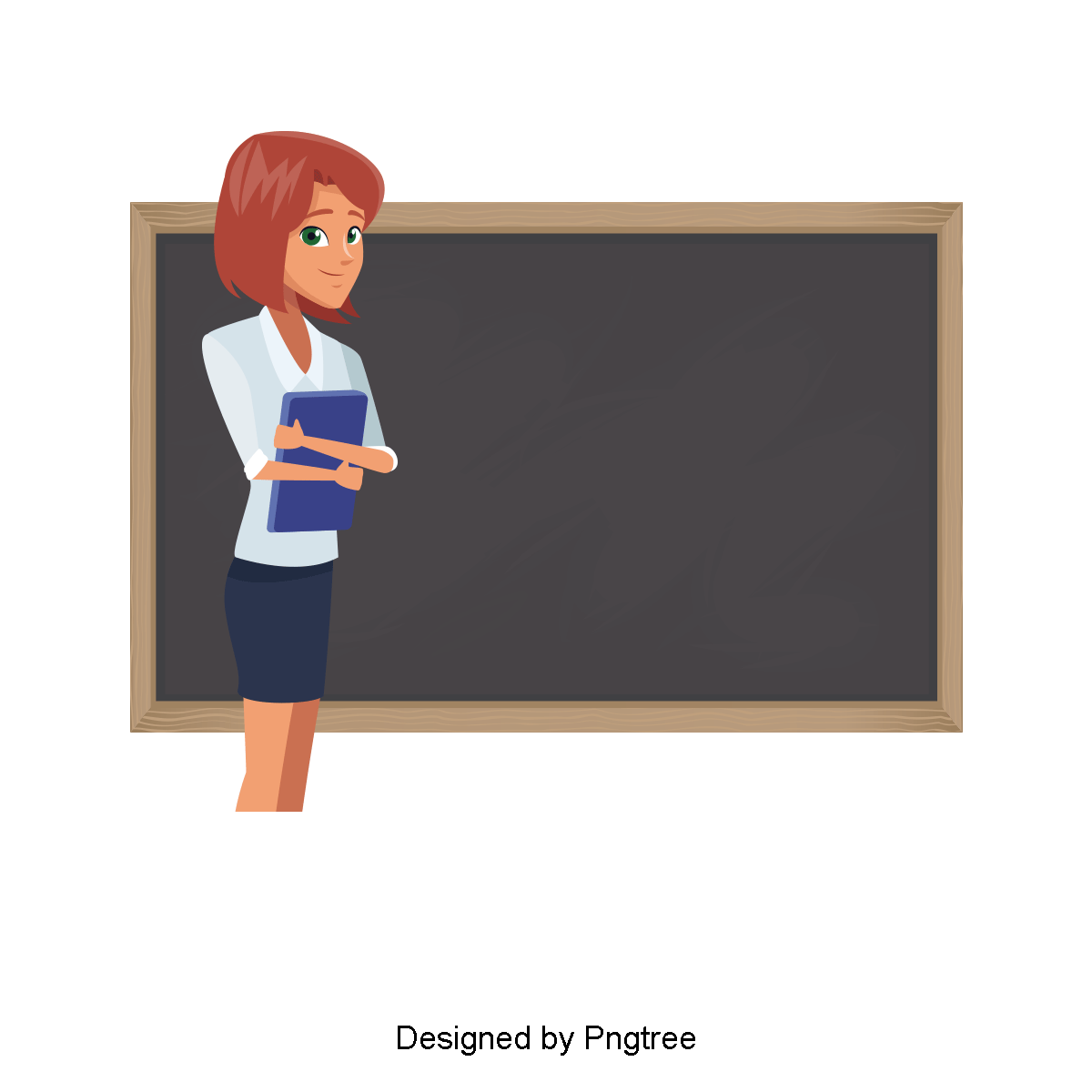 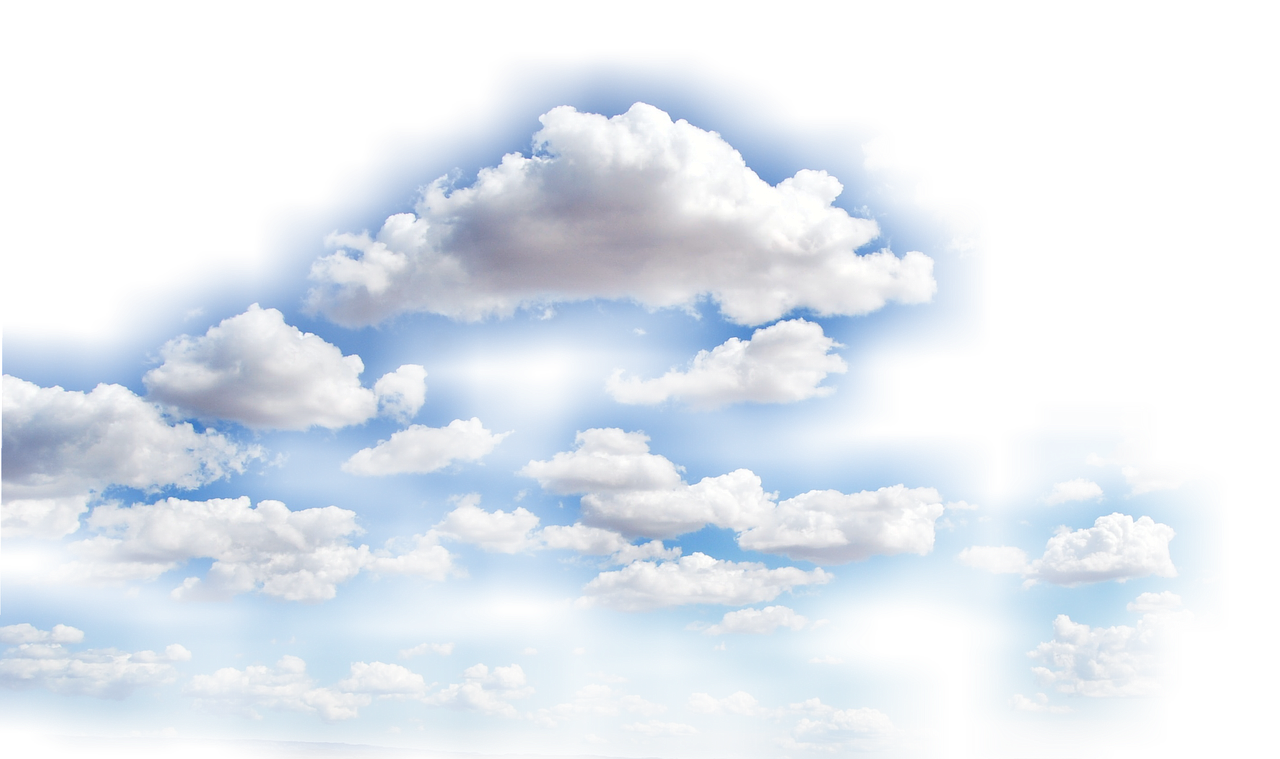 Положение о внутреннем
 мониторинге качества образования 
МАОУ «Гимназия города Юрги».

5. Положение о ликвидации пробелов.

6. Положение о формах, периодичности
 и порядке текущего контроля 
успеваемости и промежуточной 
аттестации учащихся МАОУ «Гимназия 
города Юрги»
Параметры оценки качества образования:
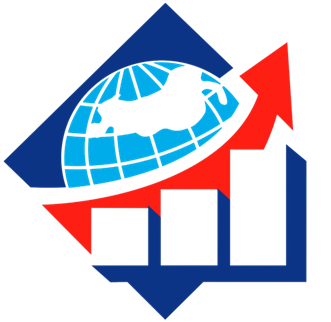 Качество условий
ВСОКО
Качество содержания
Качество результатов
Механизмы повышения качества общего образования в России
1. Введение комплексного мониторинга образовательных достижений учащихся и качества образования с использованием современных измерителей для комплексной оценки предметных, метапредметных и личностных результатов.
2. Широкое информирование профессионального сообщества и общественности о результатах и инструментарии международных исследований через цифровизацию.
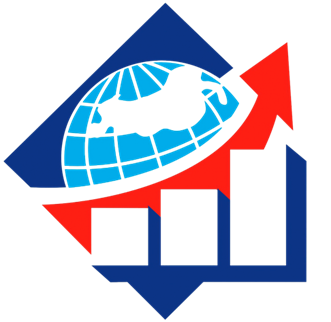 Механизмы повышения качества общего образования в России
3. Обновление учебных и методических материалов с учетом переориентации системы образования на новые результаты, связанные с «навыками 21 века»: 
функциональной грамотностью учащихся,
развитием позитивных установок, 
мотивации обучения, 
стратегий поведения учащихся в различных ситуациях, 
готовности жить в эпоху перемен
4. Формирование функциональной 
грамотности у учителей.
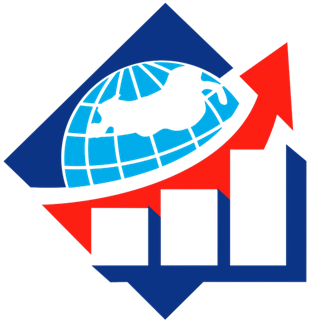 Модель внутришкольной системы оценки качества образования
Целевые установки
Концептуальные основы
Система требований, норм, стандартов
Внутренняя оценка качества образования
Внешняя оценка качества образования
Субъекты оценки
Объекты оценки
Результаты оценочной деятельности
Управленческие решения по улучшению качества
Результаты ГИА
По учебному предмету _________________
По учителю________________
Качество образование за четыре года по классу 
по учебному предмету _________________
Результаты  ЕГЭ  по русскому языку 
в 11 классах за три года
Средний тестовый балл по гимназии в сравнении со средним тестовым баллом по городу Юрга и Кемеровской области по учебным предметам по выбору
Высокобальники 2018-2019 учебного года
Всероссийские  проверочные работы в сравнении с результатами по городу Юрга, Кемеровской области   в 2018-2019 учебном году
Сравнительные международные исследования
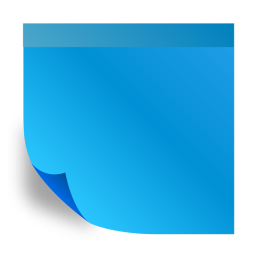 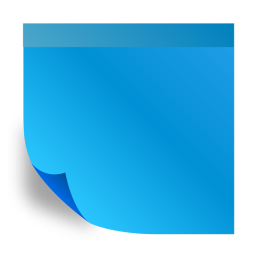 PIRLS
TIMSS
Progress in International Reading Literacy Study – международное исследование качества чтения и понимания текста
Trends in Mathematics and Science Study – международное исследование по оценке качества математического    и естественнонаучного образования
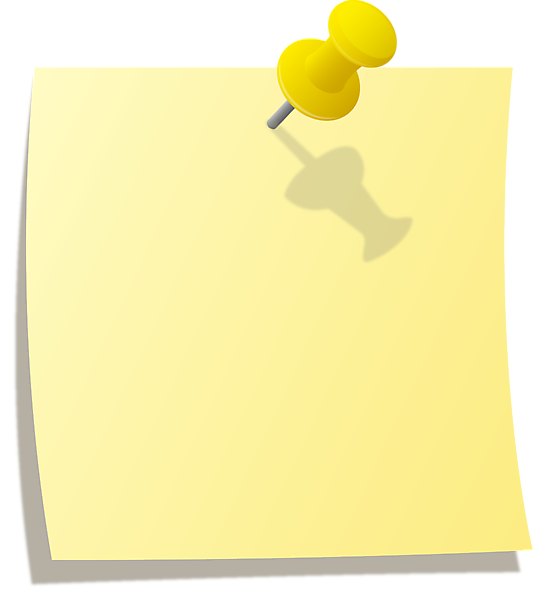 PISA
Programme for International Student Assessment оценивает грамотность школьников и умение применять знания на практике
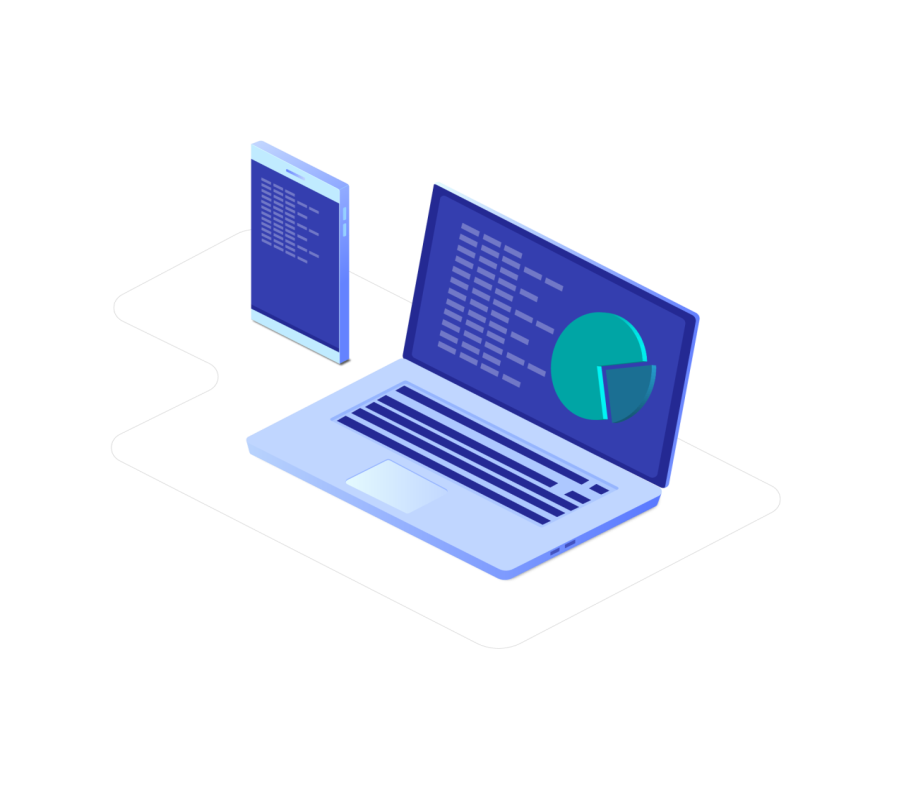 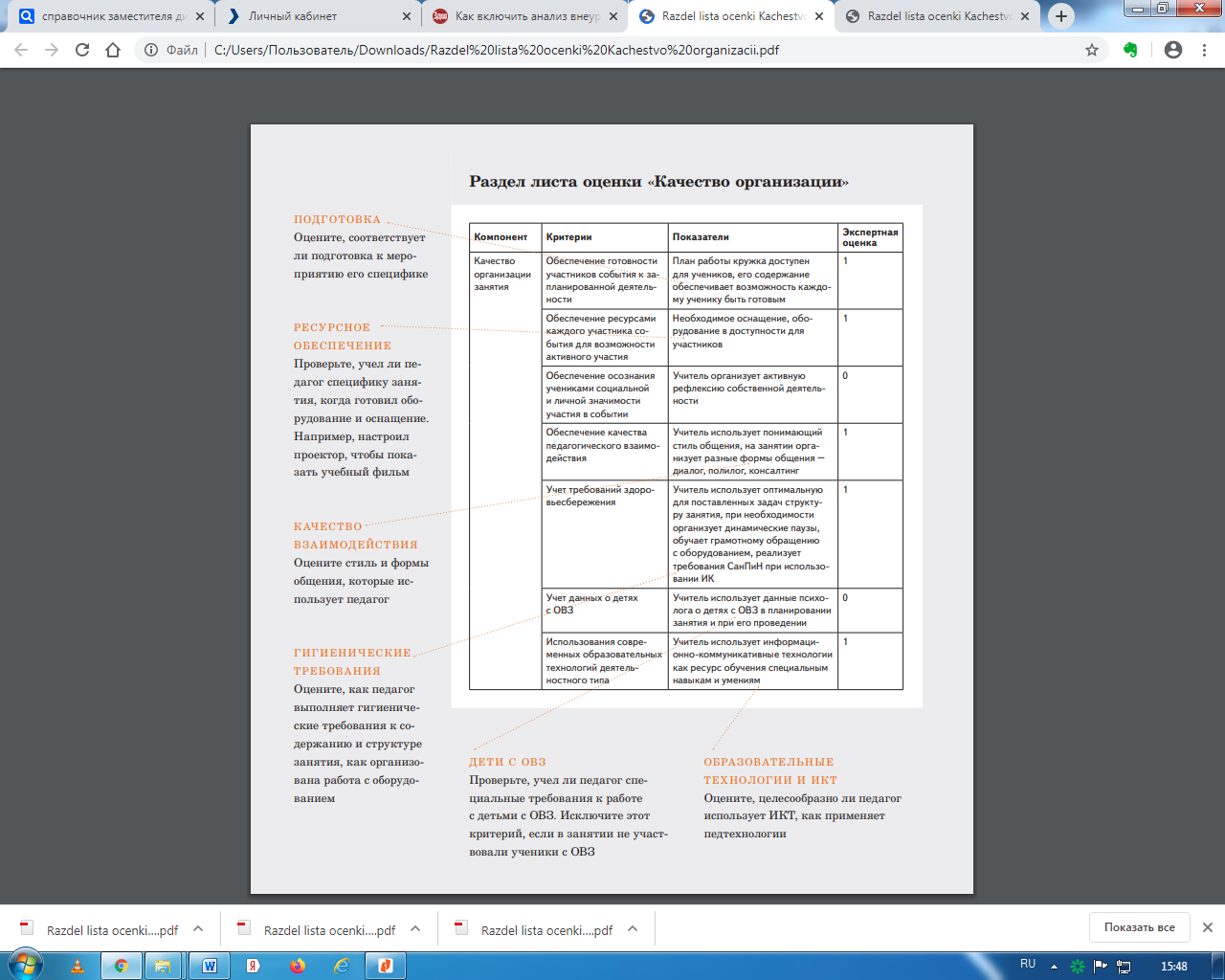 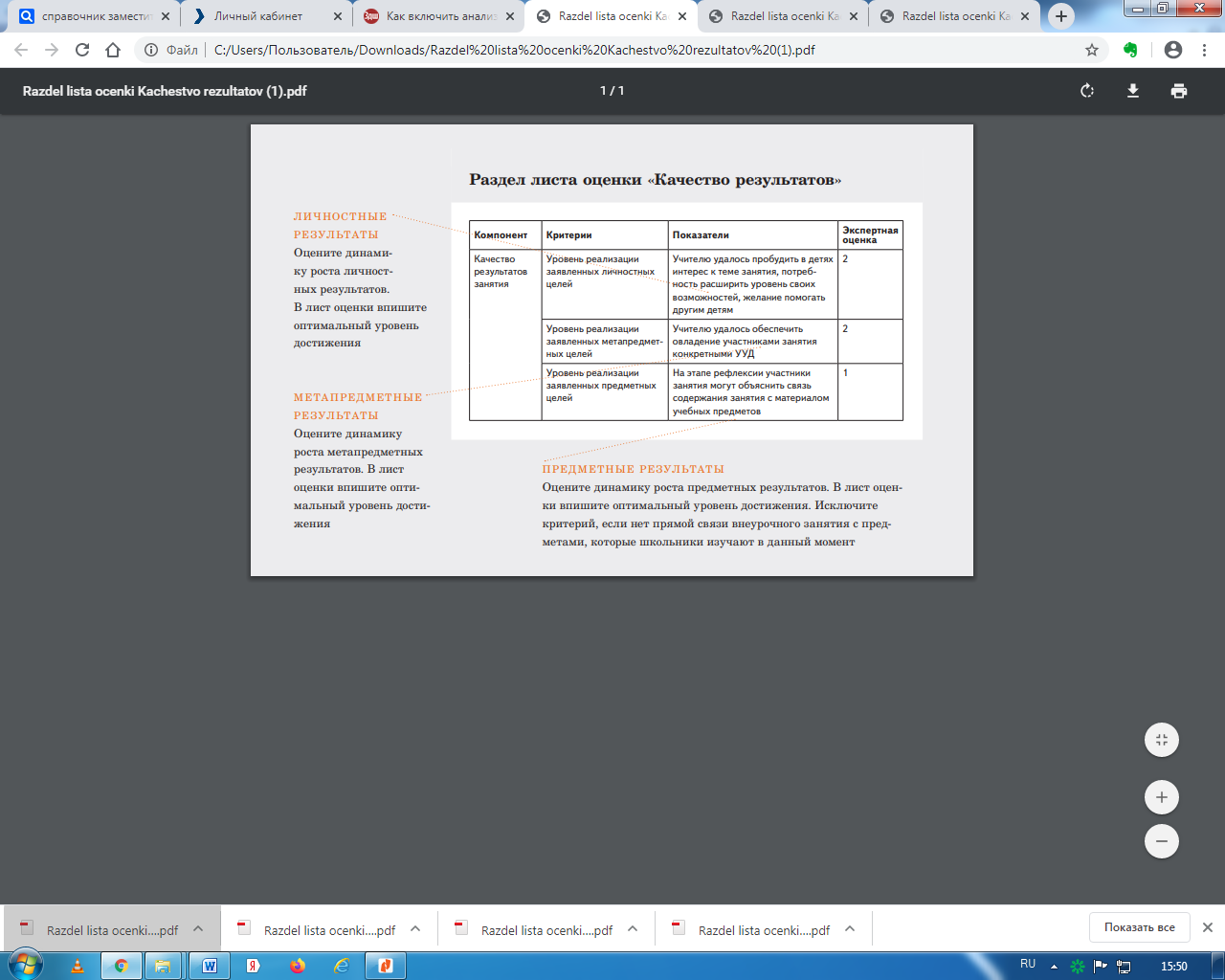 Анализ внеурочного занятия во ВСОКО. Готовый лист оценки
По каждому критерию в лист оценки выставьте балл от 2 до 0. Если требование выполнено полностью – 2 балла; выполнено частично, у учителя есть резервы – 1 балл; не выполнено – 0 баллов.Максимальное количество баллов, которое можно набрать при оценке занятия, – 20. Качество занятия рассчитывается так:

Качество занятия оптимальное, если в результате получится значение от 85 до 100 процентов. От 60 до 84 процентов – допустимый уровень, 50–59 процентов – критический, менее 50 процентов – недопустимый уровень качества занятия.
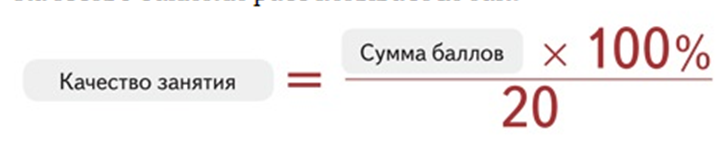 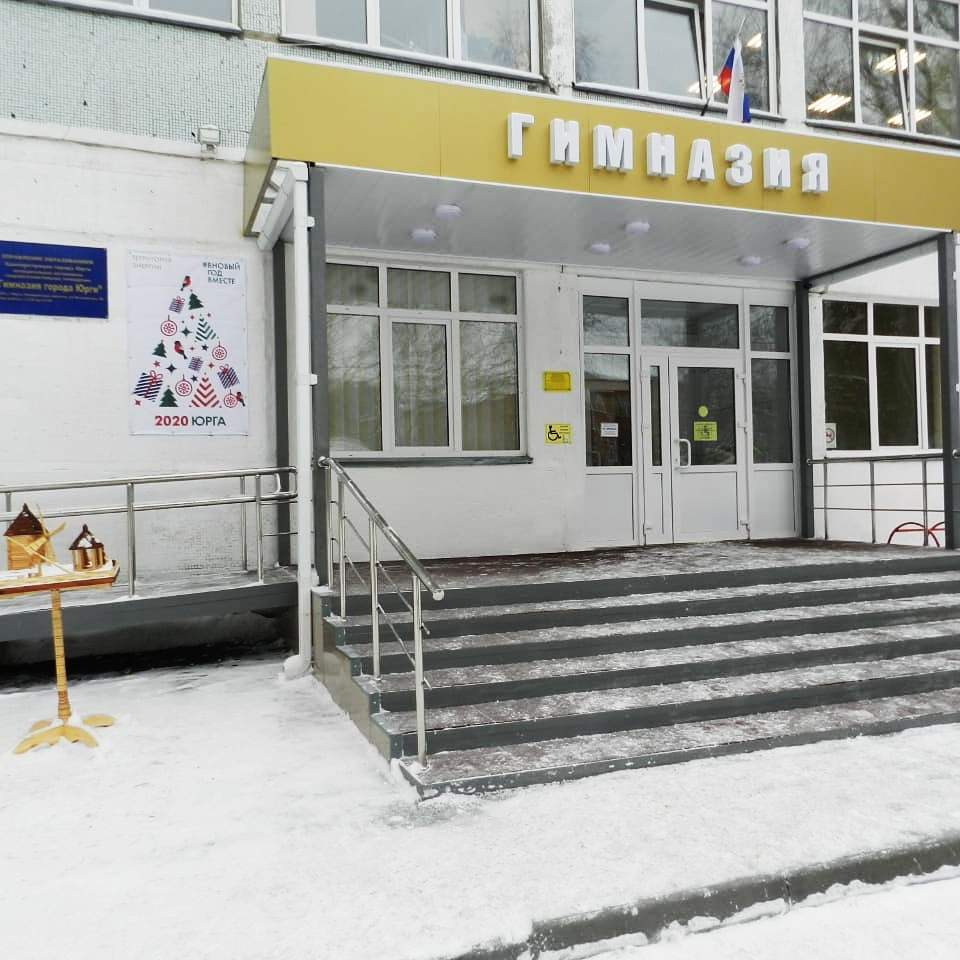 Приглашаем к сотрудничеству!







Эл.почта: yrga-gimnaziya@yandex.ru